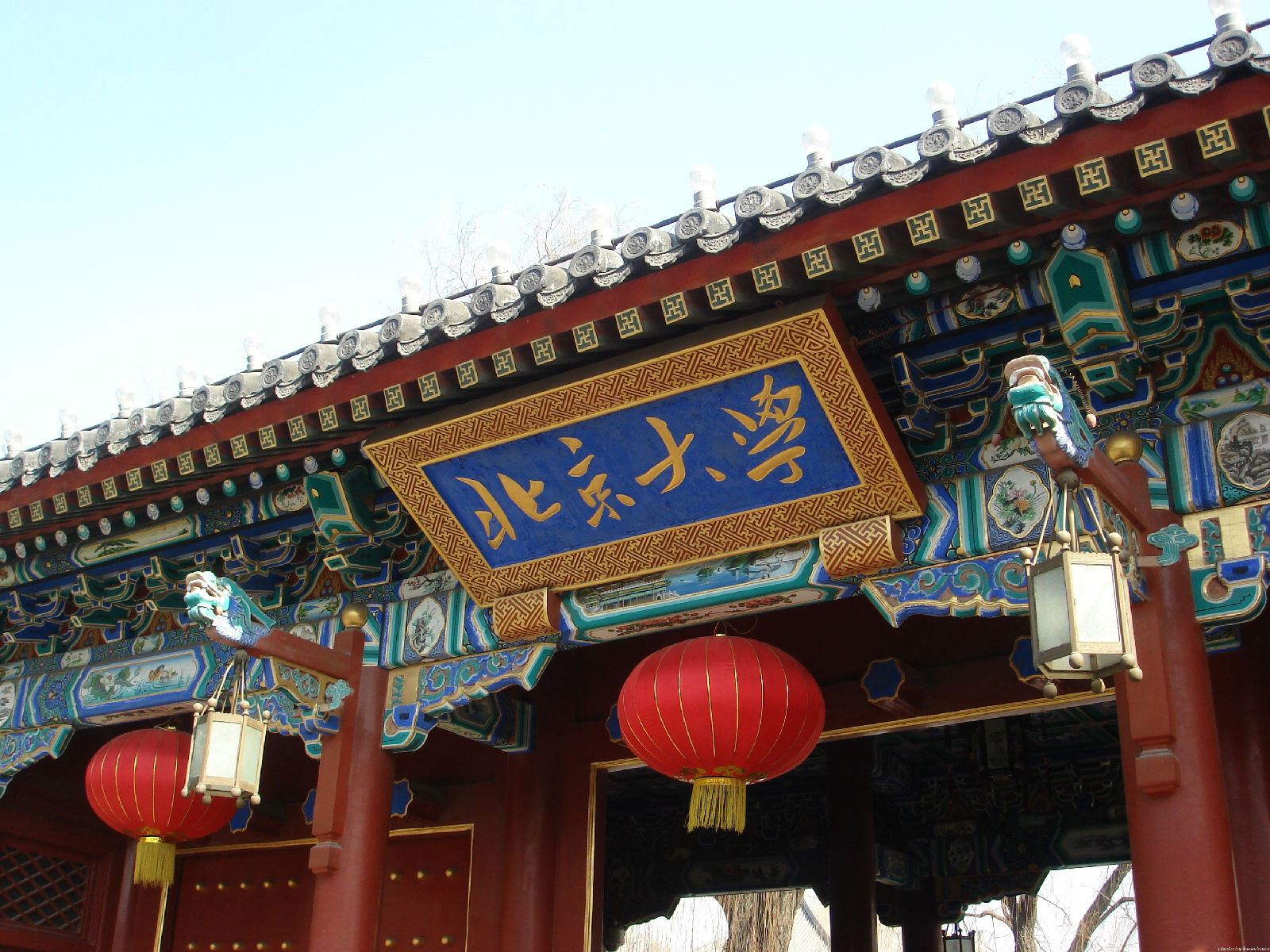 ITERATIVE AUTOREGRESSIVE GENERATION FOR ABSTRACTIVE SUMMARIZATION
Presenter: Jiaxin Duan
[Speaker Notes: Good afternoon everyone, please allow me to introduce you our work - ITERATE AUTOREGRESSIVE GENERATION FOR ABSTRACTIVE SUMMARIZATION.]
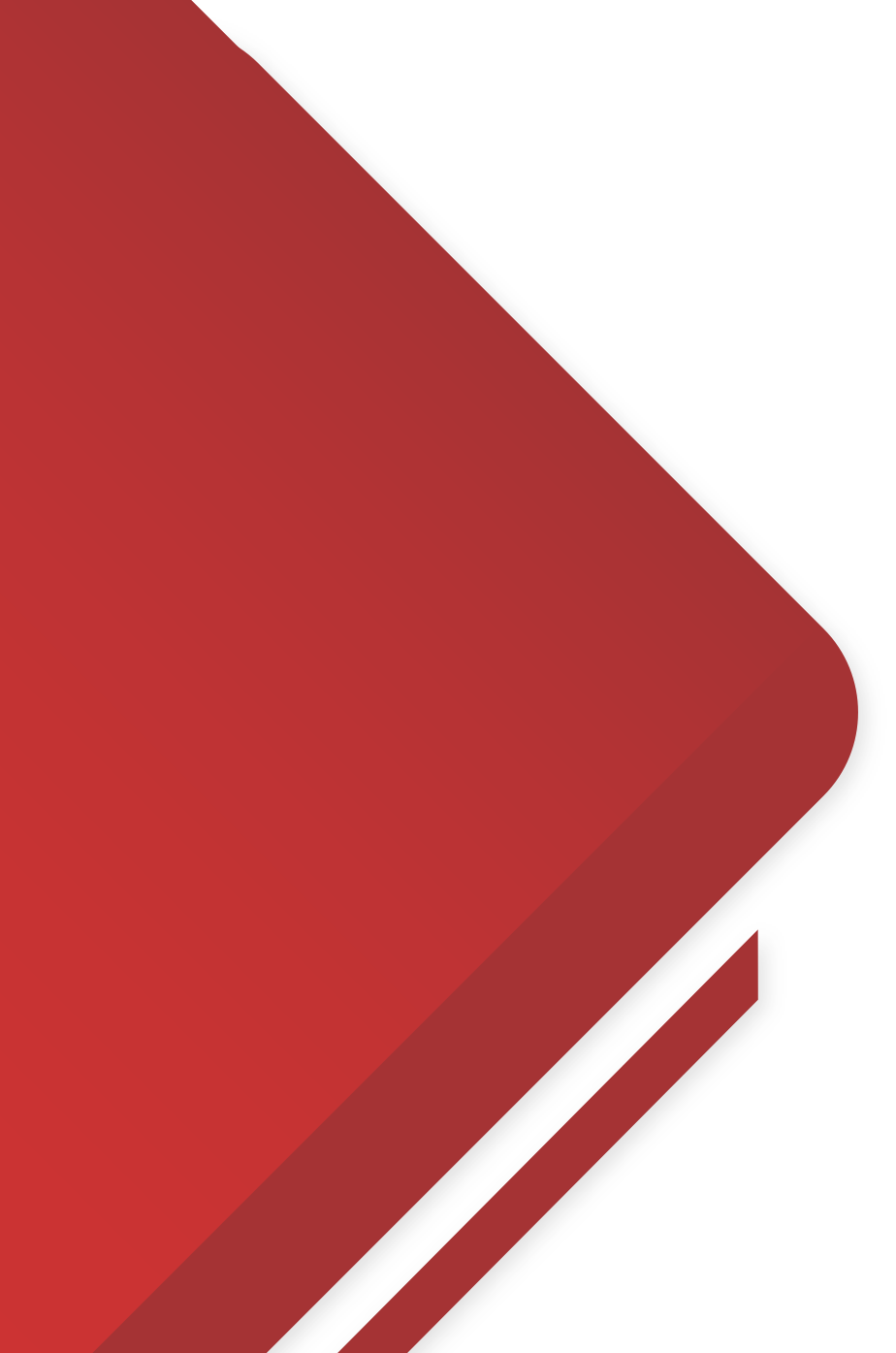 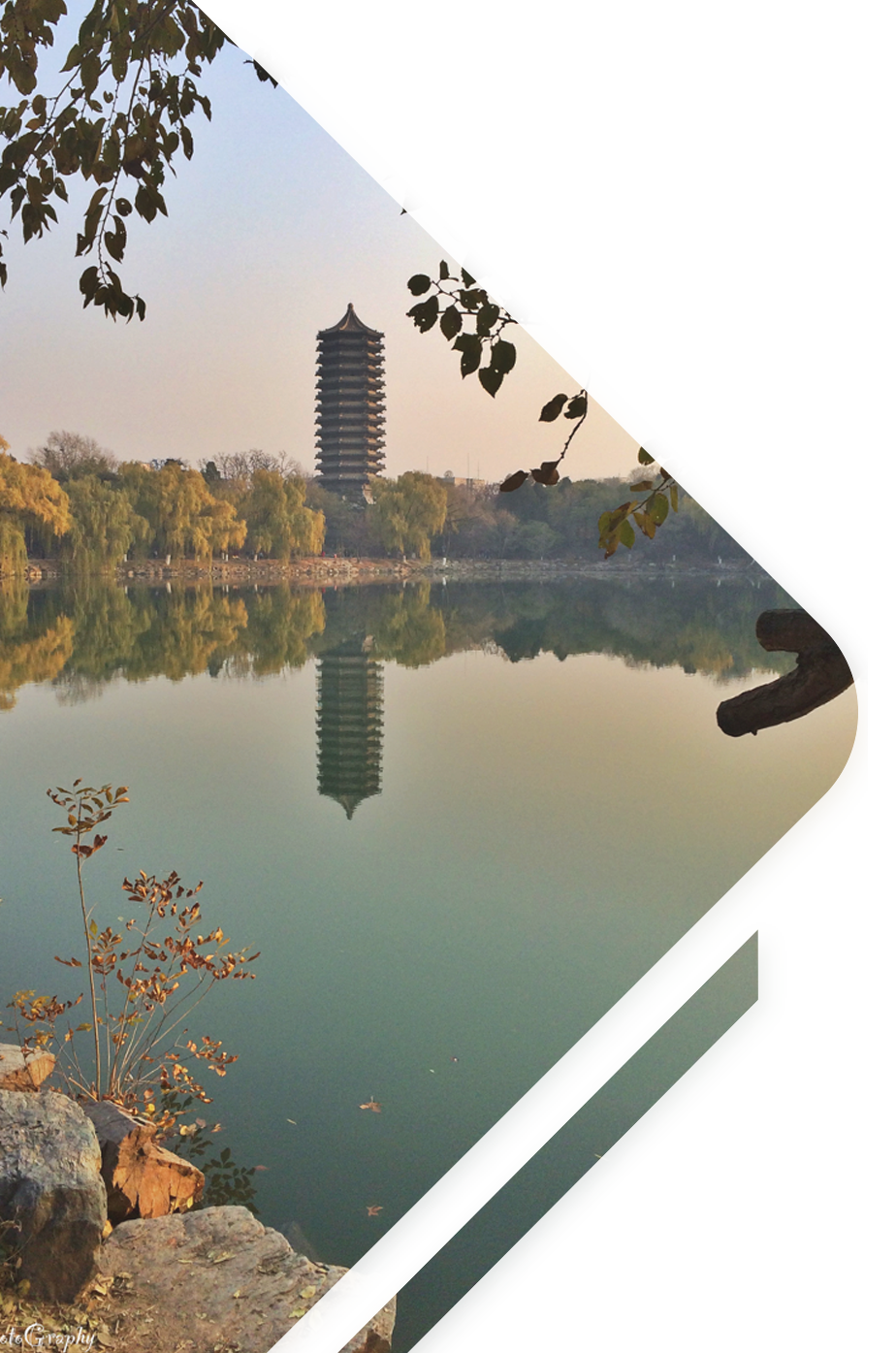 Introduction
01.
Methodology
02.
CONTENTS
Experiments
03.
Conclusion
04.
01
Introduction
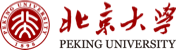 Background
Theme
Abstractive summarization, which means condensing a lengthy document into a shorter version while retaining only the most salient information.

Existing Formulations
Build systems based on large language models pre-trained on large-scale corpora.
Formulate the summarization task as a sequence-to-sequence (Seq2Seq) language modeling problem.
Fine-tune the used model with a maximum likelihood estimation (MLE) objective.
[Speaker Notes: The theme of this study is to improve abstractive summarization, the task that condenses a lengthy document into a shorter version while retaining only the most salient information. The recent mainstream technology is to build systems based on language models pre-trained on large-scale corpora. It involves formulating the summarization task as a sequence-to-sequence (Seq2Seq) language modeling problem to facilitate fine-tuning the used model with a maximum likelihood estimation (MLE) objective.]
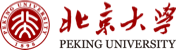 Limitation Analysis
Limitations
MLE-based fine-tuning commonly performs alongside the teacher-forcing algorithm to ensure stability.
Training phase: the model predicts each token of a summary conditioned on the exact pre-context.
Inference phase: the model predicts a token conditioned on its own already predictions.
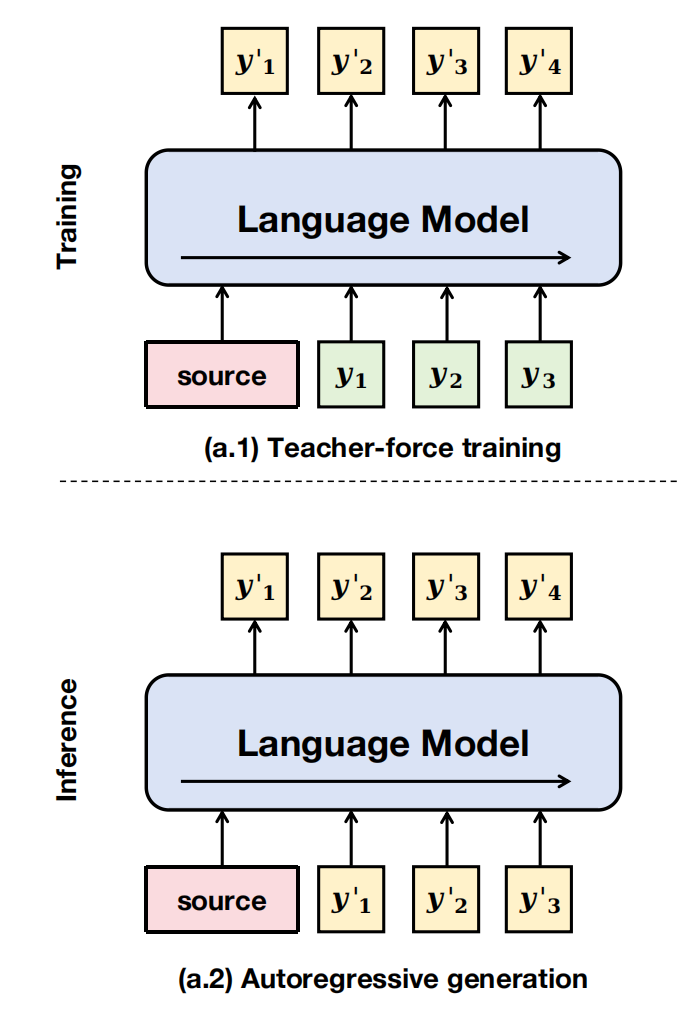 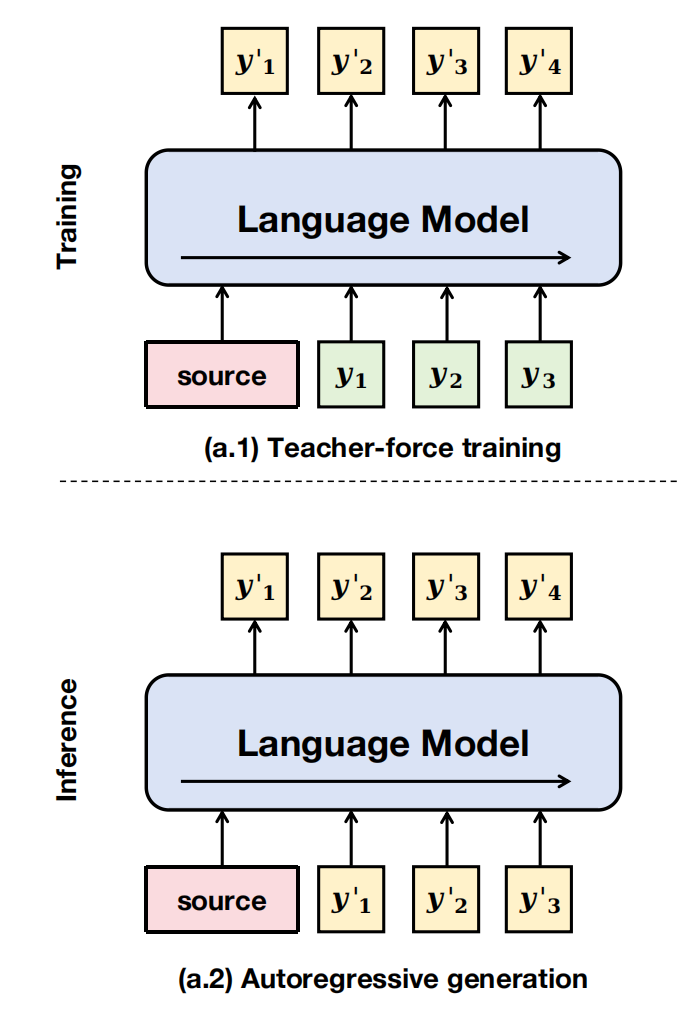 [Speaker Notes: Despite being simple and versatile, the language model adopted in such a system is commonly trained with the teacher-forcing algorithm to ensure stability, which has long been notorious for causing exposure bias.]
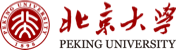 Motivation
Problem
The mentioned training-inference discrepancy is the commonly known exposure bias.
Damage
The learned models tend to yield inaccurate tokens that disagree with human assess, and such tokens accumulate with the generation processes.
Result
Model-generated abstractive summaries are apparently unlike human-written.
Existing Insights
Exposure bias occurs at token-level, and it can be fixed through a sequence-level learning scheme.
Our Insights
Exposure bias is inevitable due to the unidirectional feature of auto-regressive language model (LM).
Sequence-level learning makes no changes to the unidirectional language generation.
A bidirectional view can be embedded into the existing auto-regressive LMs to alleviate exposure bias essentially.
[Speaker Notes: The model suffering from exposure bias tends to yield inaccurate tokens that disagree with human intuition, and such tokens accumulate with the generation processes. As a result, model-generated summaries appear abnormal by contrast with human-written ones. 
Many previous studies argue that exposure bias happens at the token level, and so that can be fixed through a sequence-level learning scheme. However, we believe that exposure bias is inevitable due to the unidirectional feature of the auto-regressive language model, and sequence-level learning makes no effort to change this nature. On the contrary, endowing the existing auto-regressive paradigm with a bidirectional view essentially alleviates exposure bias.

模型容易生成和人类评价不一致的tokens，这是站在token level来看的；如果站在sequence level的话，就是生成的摘要各种质量不行！]
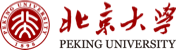 Contributions
We propose to perform multiple bidirectional revisions after generating a summary with an unidirectional language modeling scheme.
We implement our idea in a novel Iterative Auto-Regressive Summarization (IARSum) framework.
We build the IARSum model with a two-stream Transformer and learn it towards the objective of maximizing expected revision rewards in addition to MLE.
Experimental results on two well-known datasets demonstrate the matched or new SOTA of our method.
[Speaker Notes: Based on the above insights, we make the following contributions in this work: 
First, we propose to perform multiple bidirectional revisions after generating a summary with an unidirectional language modeling scheme.
Second, we implement our idea in a novel Iterate Auto-Regressive Summarization (IARSum) framework.
Third, we build the IARSum model with a two-stream Transformer and learn it towards the objective of maximizing expected revision rewards in addition to MLE.
Finally, we conduct extensive experiments on two well-known datasets and demonstrate the matched or new SOTA of our method.]
02
Methodology
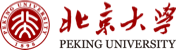 Task Formulation
[Speaker Notes: Unlike previous approaches that focus on modeling the probability of generating the target summary conditioned on a given document in a sequence-to-sequence manner, IARSum produces a summary through continuous generation and revision phases. During revision, it takes an already generated candidate summary as the condition and models the probability of a revised version.]
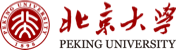 Model Details
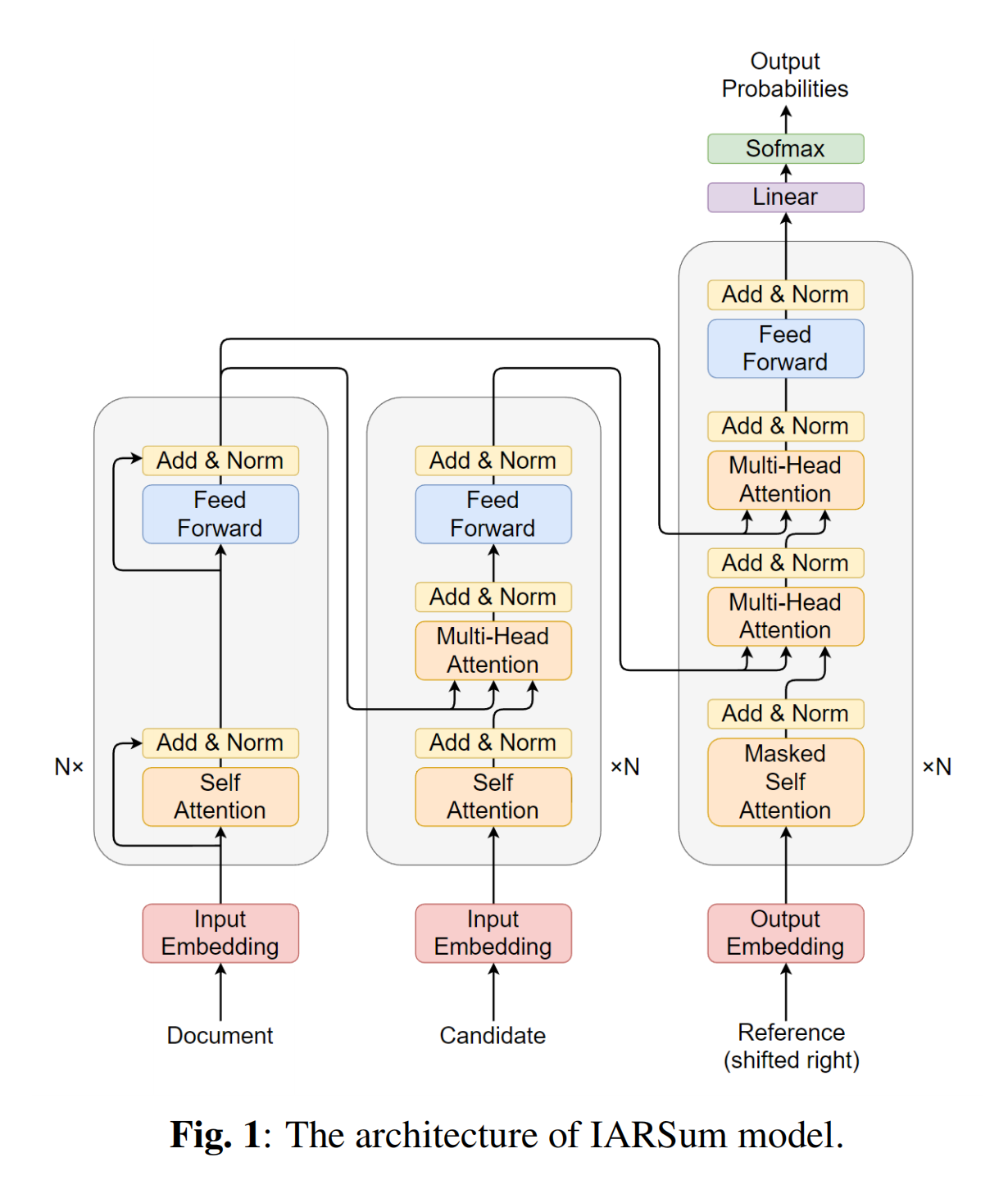 [Speaker Notes: The model adopts a double-encoder Transformer backbone, in which the first and the second encoder intakes documents and candidate summaries, respectively, and the second encoder suspends at the generation phase.]
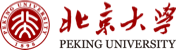 Learning for Language Generation
Supervised learning
The supervised MLE objective is used to learn language generation, which means training the model with the following negative log-likelihood (NLL) loss:




where a label smoothing strategy is used to soften the deterministic one-hot target tokens distribution:
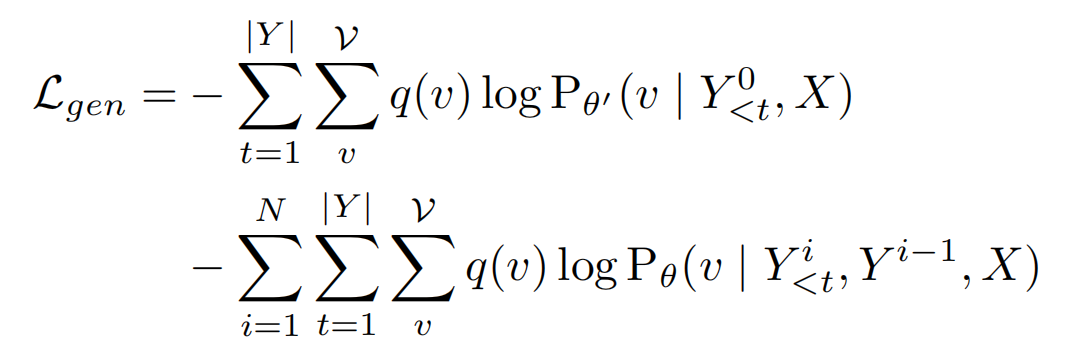 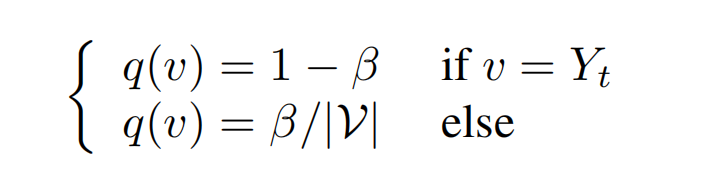 [Speaker Notes: We follow the standard MLE and take the reference summary as the target at each revision iteration. Besides, a label smoothing mechanism is used to improve learning efficacy.]
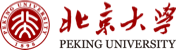 Learning for Revision
The similarity between candidate and reference summaries is measured by their ROUGE-1 F1 score.
The overlapped tokens of candidate and reference summaries are assessed as follows:
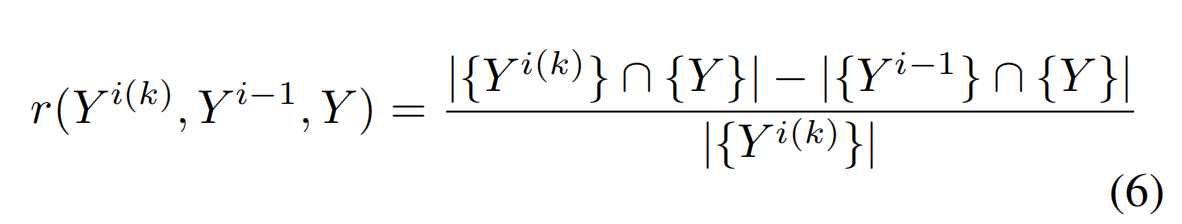 Mini-risk Training:


Total loss:
Total reward:
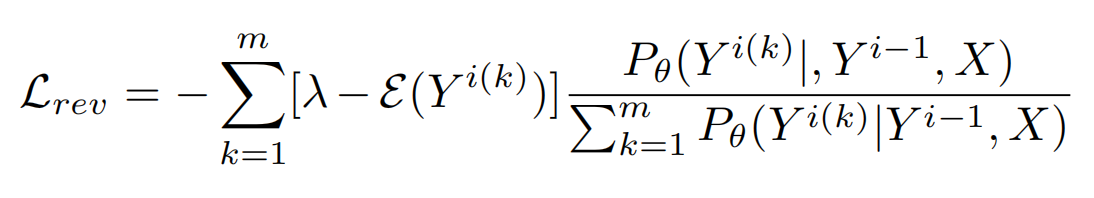 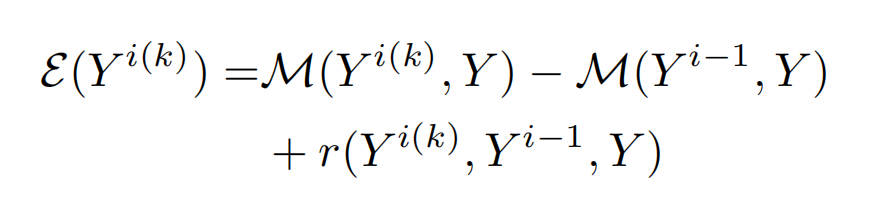 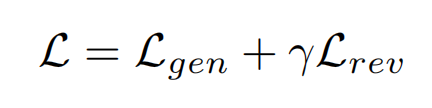 [Speaker Notes: We also propose two hypotheses to ensure effective summary revisions. First, given a model-generated candidate summary, its revised version should be closer to the reference on the semantic or lexical aspect. Besides, after revising, a candidate summary should contain more expressions that appeared in the reference. We design individual reward function for the two hypotheses and learn the model to maximize the total rewards through a mini-risk training framework.]
03
Experiments
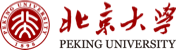 Datasets
CNN/DM
A widely used news summarization dataset, which treats the associated highlights as summaries.
XSum
Another news summarization dataset, which features extreme abstractiveness and contains a one-sentence summary for each article from BBC.
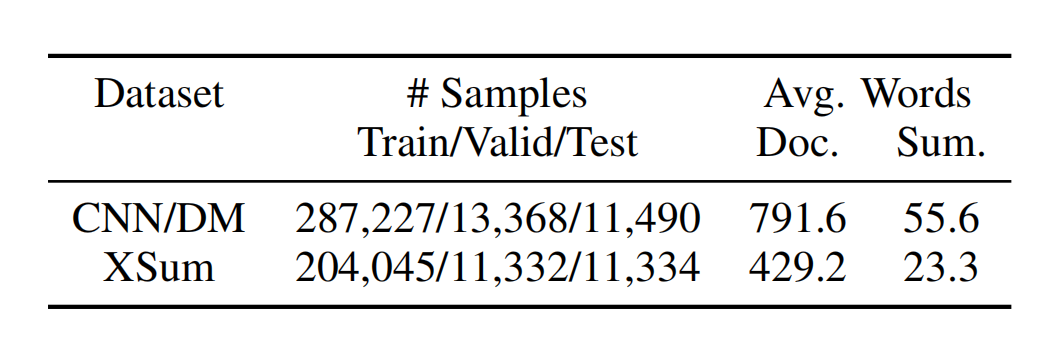 [Speaker Notes: We conducted experiments on CNN/DM and XSum.]
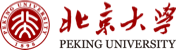 Comparison Methods
BART, a pre-trained model with denoising objectives and is widely used for abstractive summarization.
PEGASUS, another widely used pre-trained model with gap sentence generation and masked language modeling pre-training objectives. 
GSum, an abstractive summarization model guided by extraction results with an identical double-encoder architecture as ours.
GOLD, an off-policy reinforcement learning method using the reference summary as a demonstrator.
SeqCo, a contrastive learning method that enforces the semantic similarity between reference and candidate.
BRIO, a contrastive learning method that assigns probability mass to candidate summaries according to their quality. 
SimMCS, a multi-level contrastive learning method improved from BRIO and achieved state-of-the-art on both CNN/DM and XSum.
SLiC, is a calibrating method that aligns the like_x0002_lihood of model-generated sequences with the reference in the model’s latent space.
[Speaker Notes: And we compared our method with eight recent representative methods.]
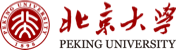 Metrics
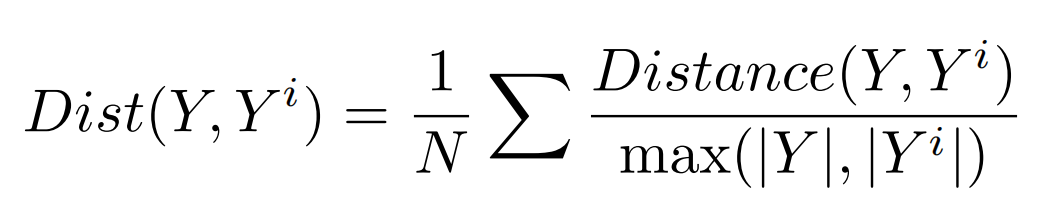 [Speaker Notes: We use ROUGE scores to evaluate the summary lexical quality, use BERTScore and BARTScore to evaluate semantic quality, and use Normalized Levenshtein Distance to measure the effectiveness of revision performed by IARSum.]
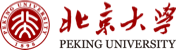 Main Results
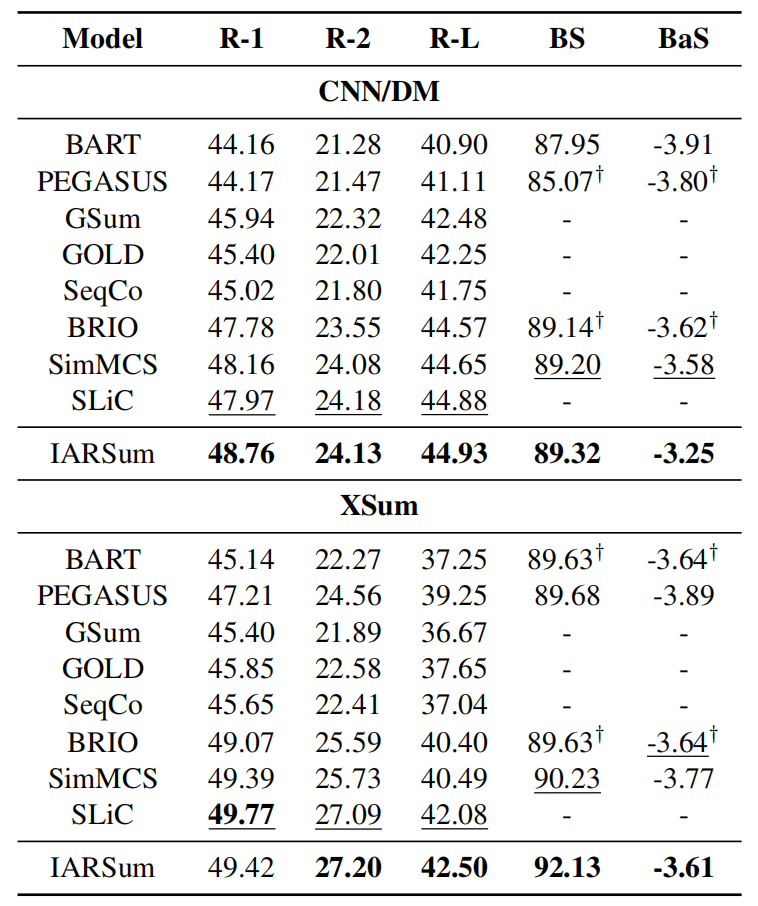 IARSum achieves the overall best performance on both datasets, specifically:
It outperforms the similarly structured GSum.
It outperforms the summarizers learned with a sequence-level objective.
IARSum is less sensitive to the abstractiveness of datasets.
[Speaker Notes: In our automatic evaluation, IARSum achieves the overall best performance on both datasets.]
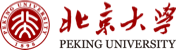 Case Study
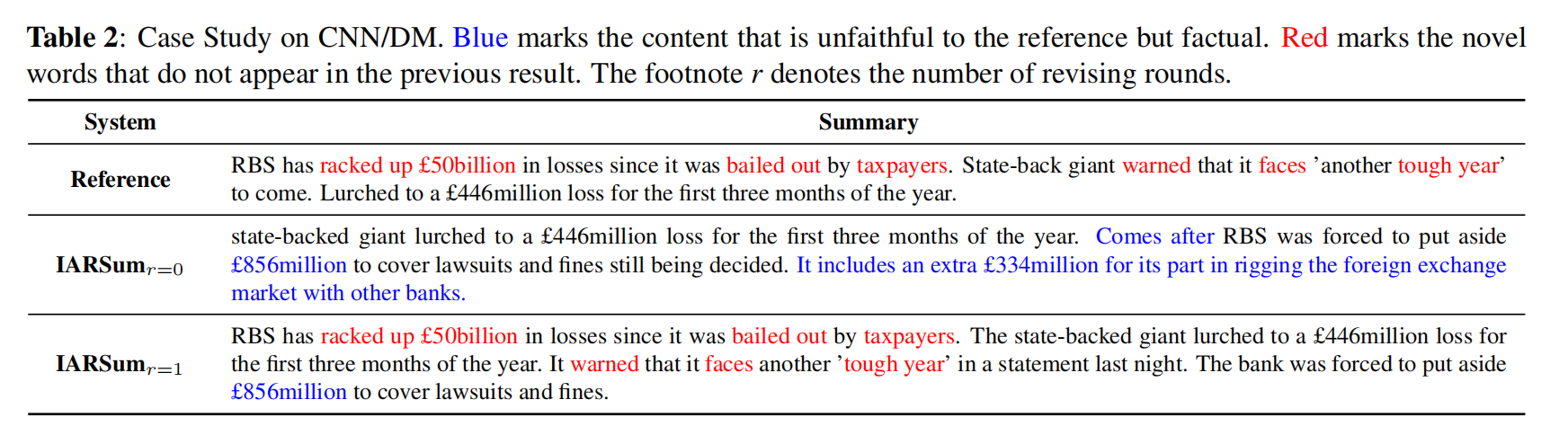 Advantages
The IARSum model tends to generate novel words that were originally not in a candidate by rewriting.
Disadvantages
Some newly generated content is not faithful to the reference, even if it is factual.
[Speaker Notes: Case study shows that IARSum is good at rephrase source document with novel words but sometime make unfaithful expressions.]
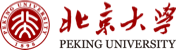 Ablation Study
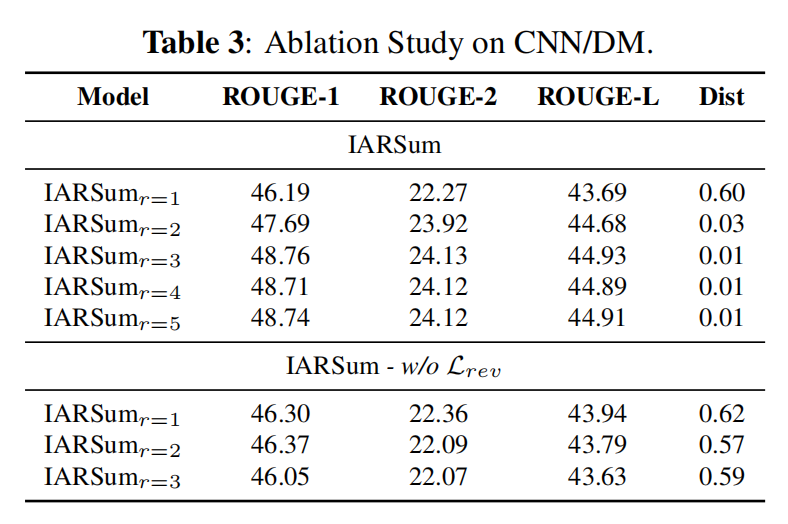 Conclusion 1:  The effectiveness of our proposed revision mechanism is proved by comparing the IARSum (with revisions more than once) with the vanilla BART.   
Conclusion 2: The mini-risk training strategy is necessary to ensure effective iterative revisions.
[Speaker Notes: Ablation study proves the effectiveness of our proposed revision mechanism and mini-risk training strategy.]
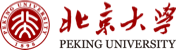 More Analyses
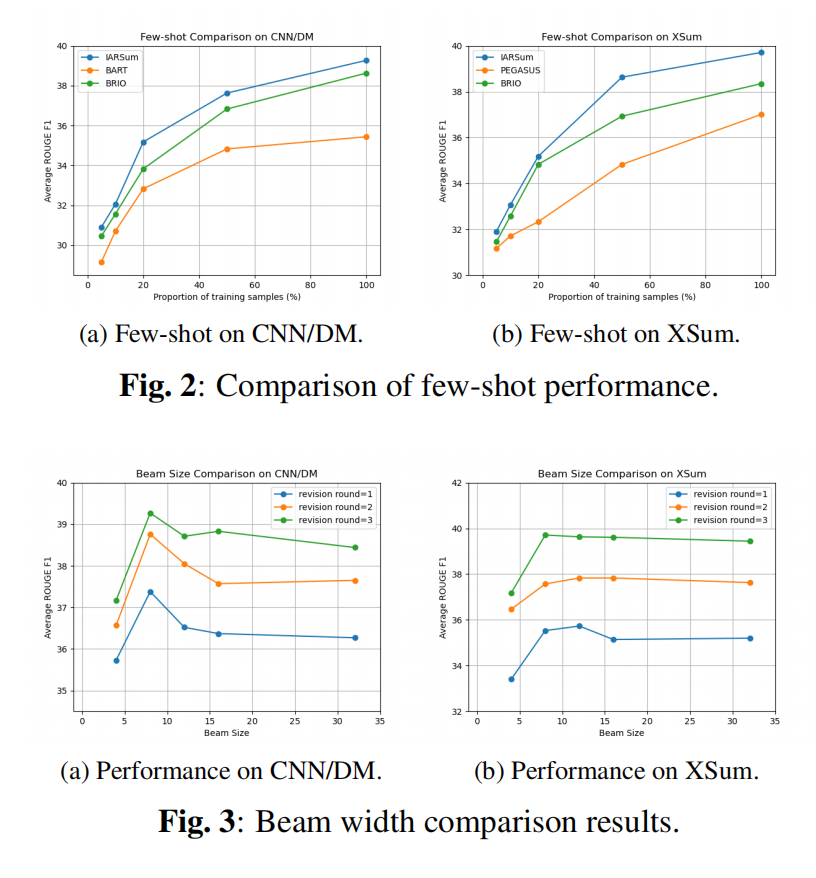 Few-shot Performance
IARSum performs better than BART and BRIO in few-shot settings because it focuses on the depth of revising iteration rather than the beam width of sampling candidate summaries.
Beam Width
The beam width of 8 is enough, and a larger beam width conversely damages the revision efficacy.
[Speaker Notes: Furthermore, we compare IARSum with the previous SOTA method BRIO and evidence our advance in few-shot scenarios.]
04
Conclusion
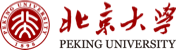 Conclusion
We propose a novel summarization paradigm, IARSum, to alleviate the exposure bias that traditional abstractive summarization models suffer from.

Extensive comparative experiments, ablation study, and case studies reveal the effectiveness and superiorities of our method.

In the future, we will explore the further potentials of IARSum model in faithfulness and factuality aspects.
[Speaker Notes: According to the experimental results, we will explore the further potentials of the IARSum model in faithfulness and factuality aspects in the future.]
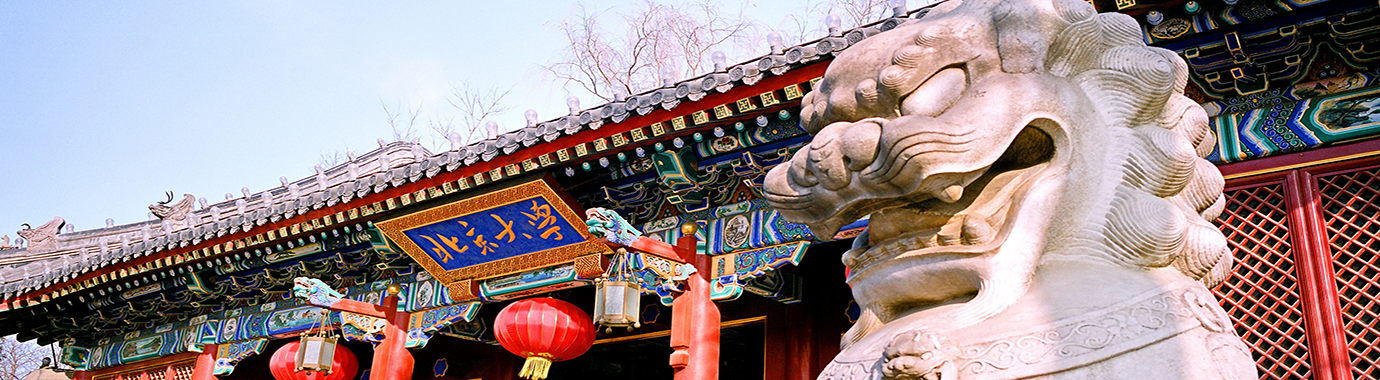 Thanks for Your Attention!
[Speaker Notes: That’s all of our report. Thanks for your attention.]